How Much Will It Cost?And Can I Afford It?
Participants will:
Identify total cost of individual rental units.
Compare units based on total costs.
Practice balancing personal income and expenses.
What Do the Ads Tell You?
What is the address of the unit? 
What is included in the rent? 
What are the utilities the tenant pays? 
Is there a hook-up charge? Is there a refundable deposit for utilities?
How much have these costs been in the past?
What other costs would the tenant be expected to pay? (i.e., pet deposit, parking, garage, damage deposit etc.)
Rental Cost Comparison
When looking for a place to live, check out all the costs.
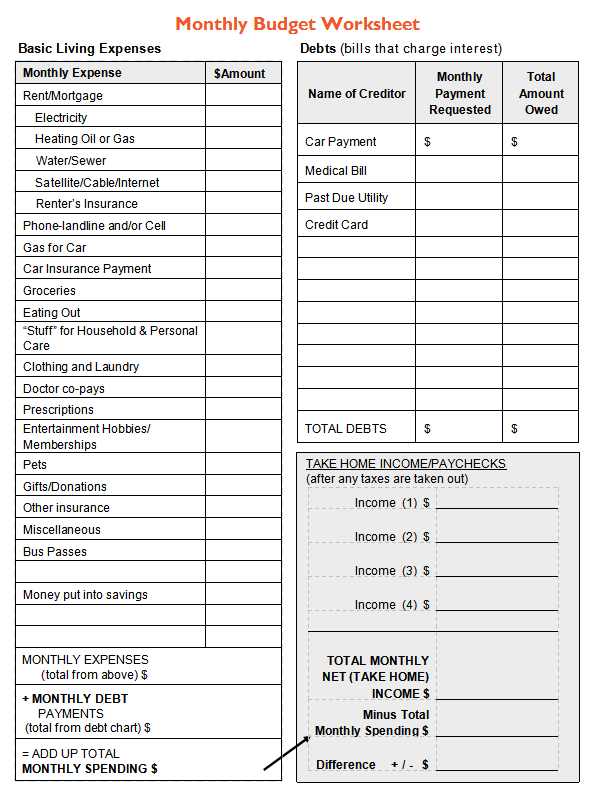 Monthly Budget Worksheet
Activity 3: handout 3
Paying the RentOn Time, Every Month
Track Spending
Notebook
Receipts
Calendar
Checkbook
Envelope 
Electronically
Financial institution
Learning Assessment
List 2 reasons why it is important to compare rental properties before making a selection? 
What are 2 monthly costs to keep in mind when determining the total monthly costs of a rental unit? 
What are your 2 main sources of income? 
What are your 2 largest expenses? 
What are 2 ways to track spending? 
What are 2 ways you could decrease expenses?